Health Privacy Beyond HIPAA
Natalie Ram
Professor of Law
University of Maryland Carey School of Law

June 2025
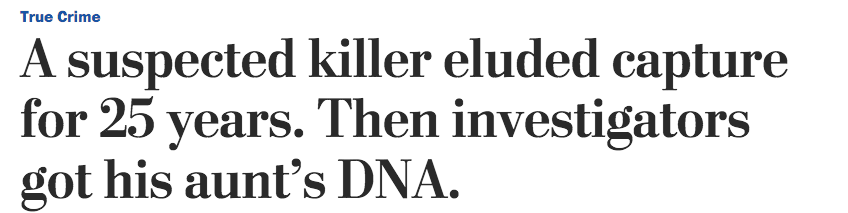 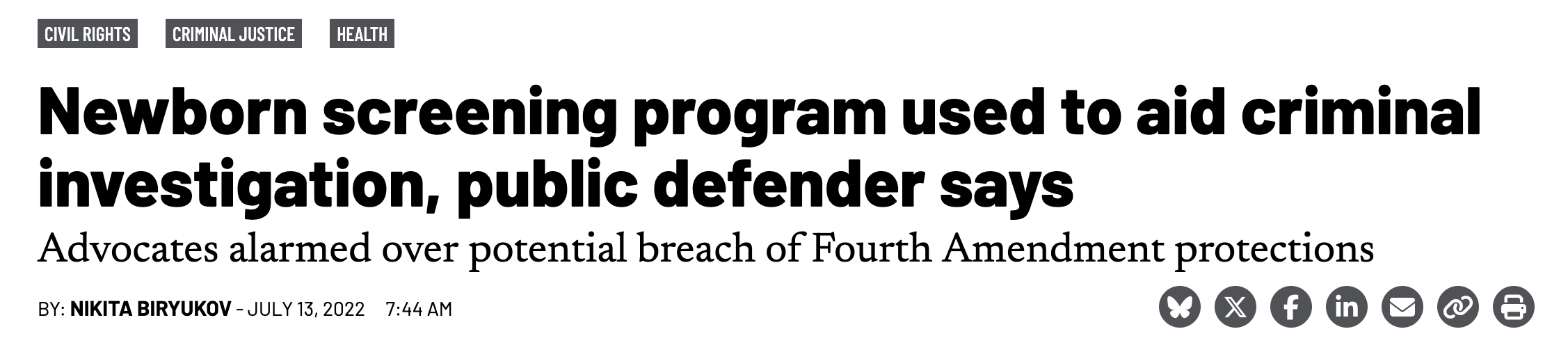 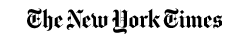 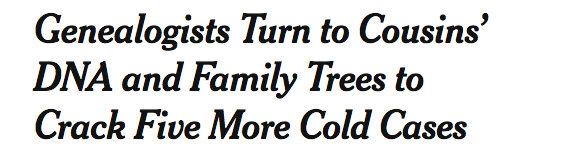 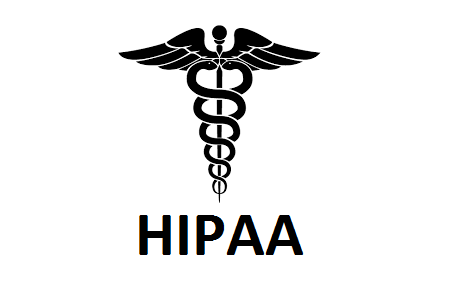 (f) Standard: Disclosures for law enforcement purposes. …
(1) Permitted disclosures: Pursuant to process and as otherwise required by law. A covered entity may disclose protected health information: 
…
(ii) In compliance with and as limited by the relevant requirements of: 
(A) A court order or court-ordered warrant, or a subpoena or summons issued by a judicial officer; 
(B) A grand jury subpoena; or 
(C) An administrative request, including an administrative subpoena or summons, a civil or an authorized investigative demand, or similar process authorized under law….
Certificates of Confidentiality
Any person to whom a certificate is issued under subparagraph (A) to protect the privacy of an individual described in such subparagraph shall not, in any Federal, State, or local civil, criminal, administrative, legislative, or other proceeding, disclose or provide the name of such individual or any such information, document, or biospecimen that contains identifiable, sensitive information about the individual and that was created or compiled for purposes of the research, except [with the consent of the individual to whom the information, document, or biospecimen pertains].

42 U.S.C. § 241(d)(1)(D)
Certificates of Confidentiality
“Identifiable, sensitive information protected under [a Certificate of Confidentiality], and all copies thereof, shall be immune from the legal process, and shall not, without the consent of the individual to whom the information pertains, be admissible as evidence or used for any purpose in any action, suit, or other judicial, legislative, or administrative proceeding.”


42 U.S.C. § 241(d)(1)(E)
[Speaker Notes: [T]he term “identifiable, sensitive information” means information that is about an individual and that is gathered or used during the course of research … for which there is at least a very small risk, as determined by current scientific practices or statistical methods, that some combination of the information, a request for the information, and other available data sources could be used to deduce the identity of an individual.

42 U.S.C. § 241(d)(4)]
State statutory privileges
Thank you!